Local Wetland Programs: A Guide for Georgia Communities
Katie Sheehan
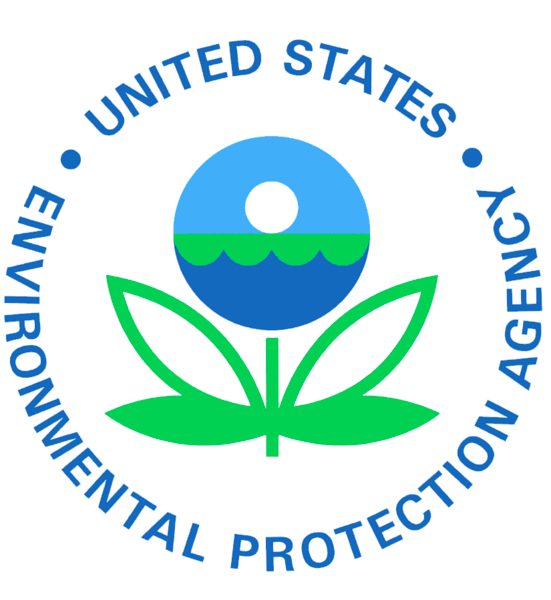 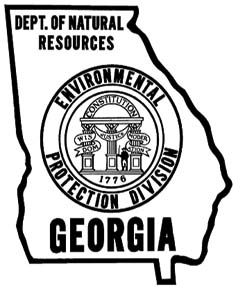 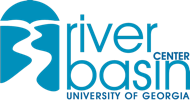 [Speaker Notes: - Need to note at the beginning that federal regulation of impacts to wetlands, which I’ll touch on a little bit here, is quite confusing and contentious.  Would take too long to really delve into all of those issues so I’ll just be skimming them today.  Guidebook will offer more explanation.]
Guidebook Contents
Format: linked terms & case studies
1. Wetland basics 
2. Existing protection tools and authorities
3. Wetland programs and planning activities (regulatory and non-regulatory)
4. Funding and technical assistance 
5. How to avoid legal challenges 
Appendices: Glossary, Resources, Who to Call, Model Ordinances, Wetland Invasives, Terms & Case Studies
What are Wetlands?Scientific Definitions
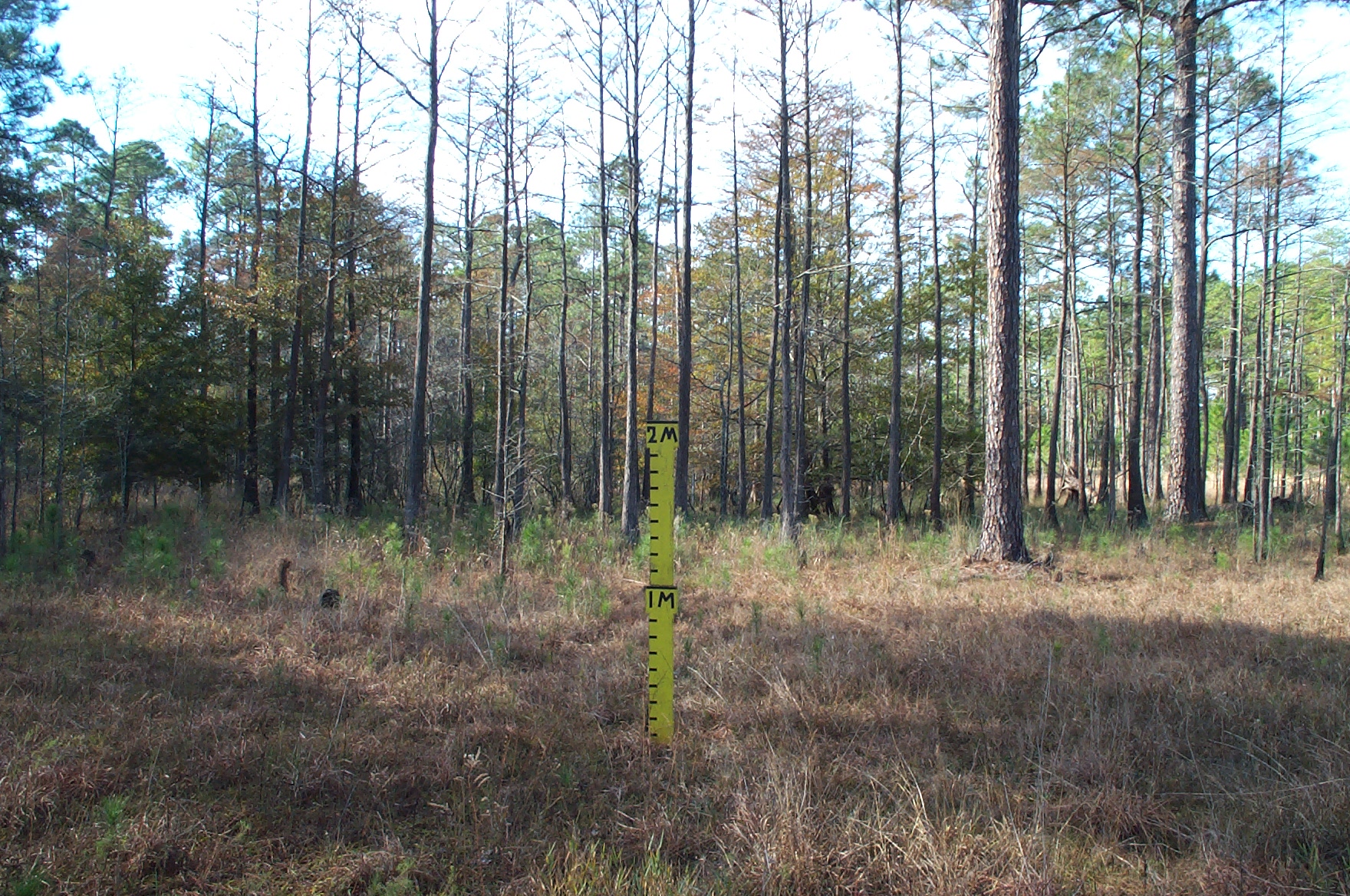 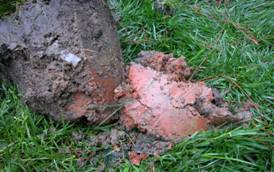 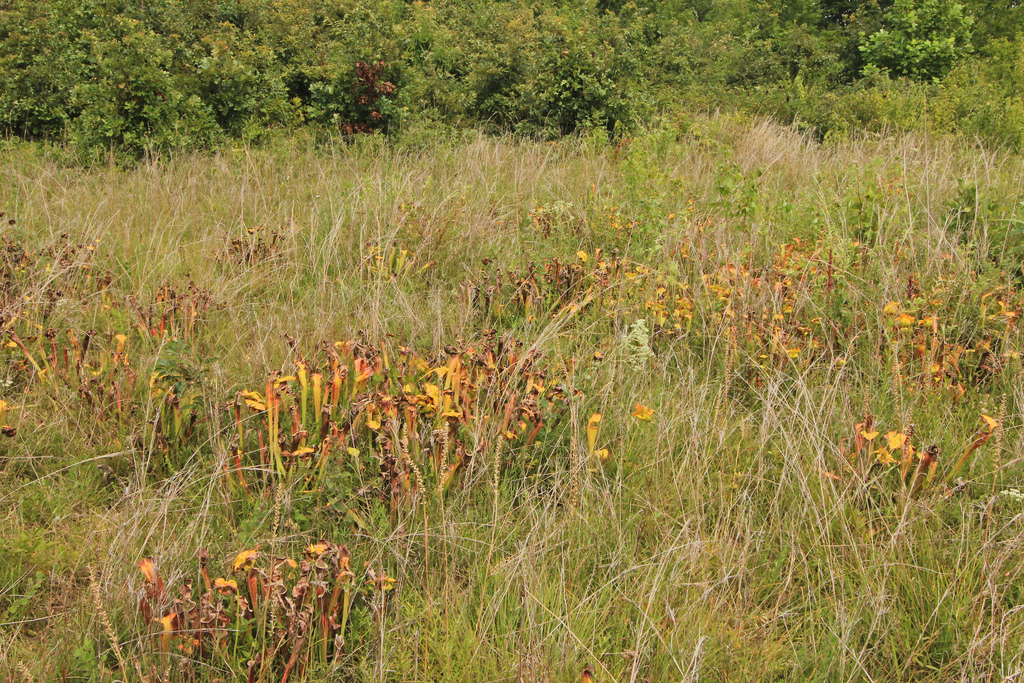 Water
Soils
Plants
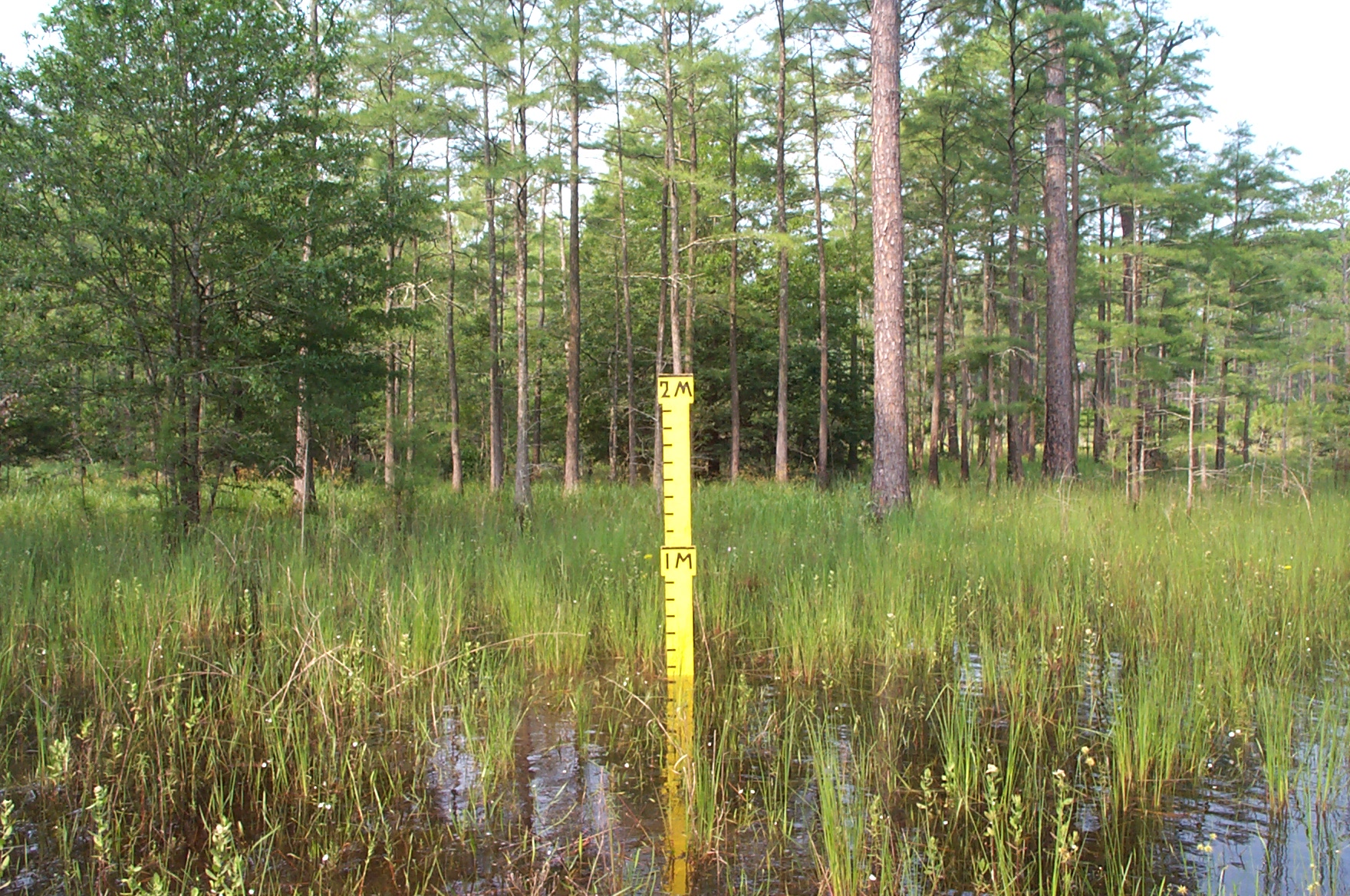 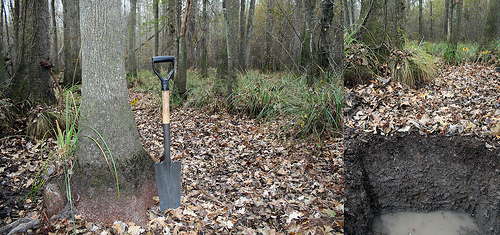 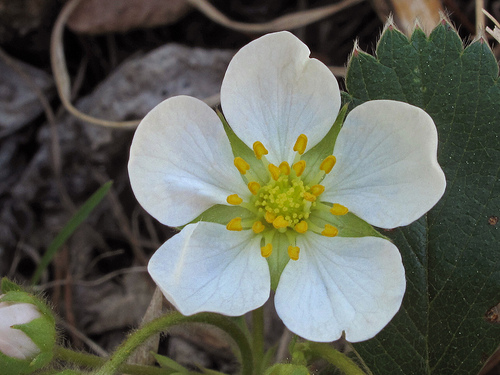 [Speaker Notes: Top Left: Okefenokee     Top Center: Isolated agricultural wetland    Top Right: Depressional isolated wetland in dry season 

Bottom Left: Hillside seep bog  Bottom Center: Riparian/floodplain wetland in ACC   Bottom Right: Depressional isolated wetland in rainy season 

Scientific Definition: hydrology, soils, hydrophytic vegetation 
Legal: for CWA purposes, “jurisdictional” wetlands = surface water connection to “navigable waters” or “significant nexus” with navigable waters (don’t explain this; would take too much time); main point here is that so-called isolated wetlands, which by some estimates may comprise as much as a quarter of all wetlands in U.S. and, although usually smaller than other wetlands and not obviously connected to a larger surface water body, provide very important services (in Georgia, in particular, wildlife habitat; groundwater recharge may also be important) 

Note that identifying wetlands can be difficult and often just determining their existence and boundaries is the most important and tricky task]
What are Wetlands?Legal Definitions
Clean Water Act: “navigable waters”
U.S. Supreme Court cases - CWA jurisdiction over:
Relatively permanent or continuous surface water connection (Scalia); or 
“Significant nexus” (Kennedy)
11th Circuit – significant nexus 
EPA/Corps guidance, but determinations still fact-specific
Geographically isolated wetlands might be unprotected under CWA
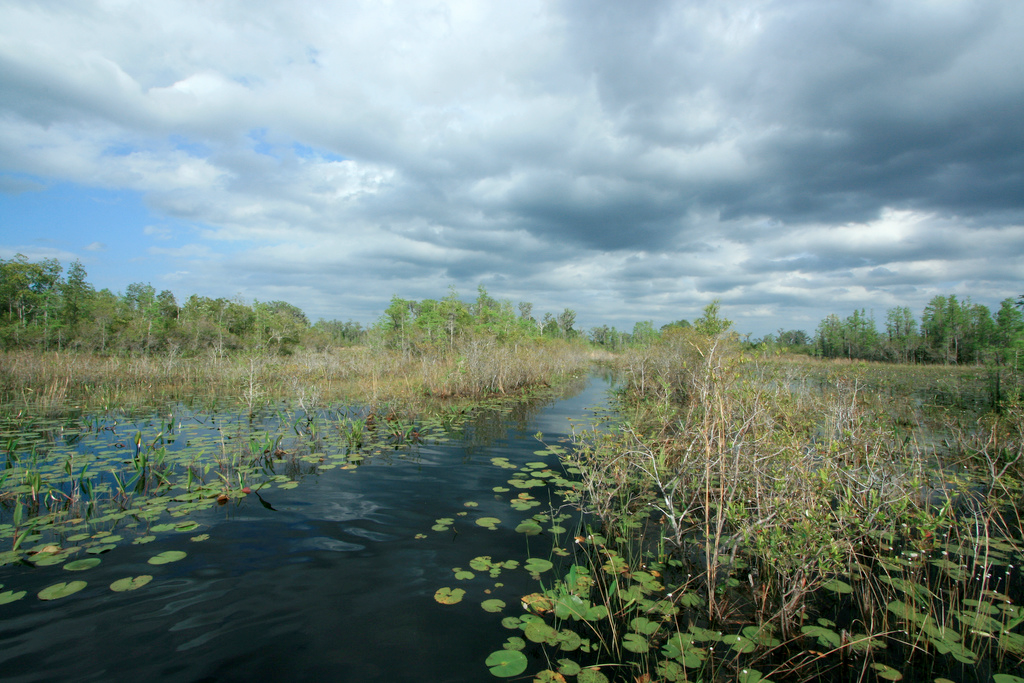 Wetlands in Georgia
Wetlands in Georgia
Coastal: salt, brackish, freshwater 
Okefenokee: 427,000 acre peat bog freshwater swamp
Riverine: floodplains, bottomlands; narrow and steep in north, broad and flat in south
Inland: coastal plain; many geographically isolated
The Value of Wetlands
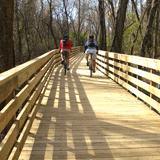 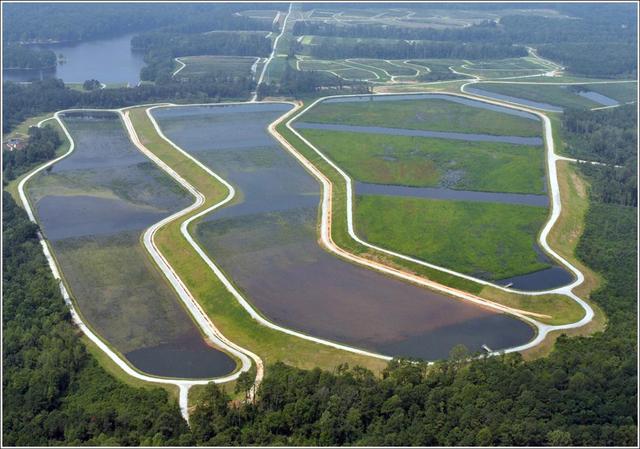 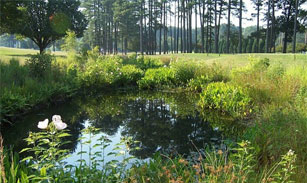 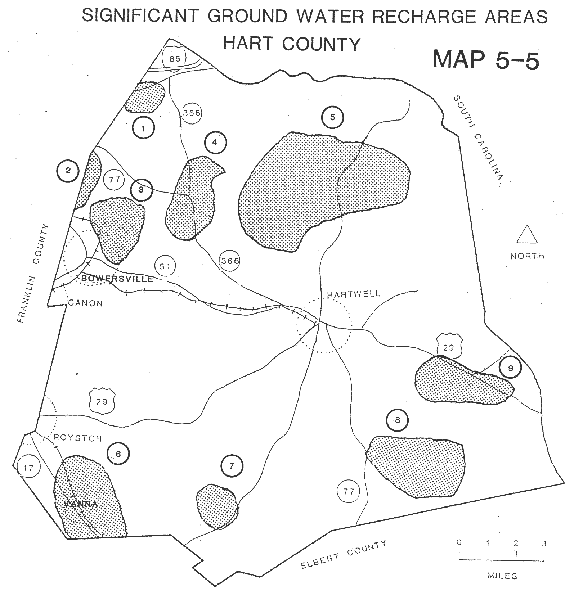 [Speaker Notes: Top left: endangered pitcher plant 
Top right: fishing in Okefenokee (note gator)
Bottom: constructed wetland

Flood control: one acre wetland can store approx. one million gallons of water 
Water quality: filter pollutants; Georgia – study of Alcovy River’s bottomland forested wetlands showed they significantly improved water quality that was severely degraded by human and chicken waste. The water pollution control value of the 2,300-acre swamp was estimated at $1 million annually
Groundwater recharge: both replenish and purify groundwater 
Erosion prevention: riparian wetlands stabilize banks and help prevent erosion 
Fisheries support: USFWS stresses that “the importance of both estuarine and freshwater wetlands to fish populations, and sport and commercial fishing, cannot be overemphasized.”  Wetlands are an essential component of the life cycle of 75 percent of the fish and shellfish harvested for the U.S. commercial market, and up to 90 percent of fish caught for recreation. They provide spawning and rearing habitat, protective
cover, and food supplies.
Wildlife habitat: more than 1/3 of endangered and threatened species in U.S. spend entire lives in wetlands and ½ use wetlands during some part of life cycle 
Recreation: …]
Why Local Programs?
Authority
Value to community 
Fill protection gaps (CWA, buffers)
Tailor to community needs
Familiarity with resources, landscape, activities 
Used to making land use decisions 
But – technical expertise and resources
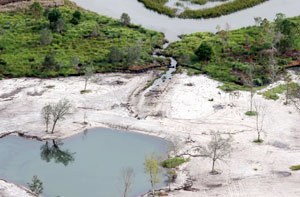 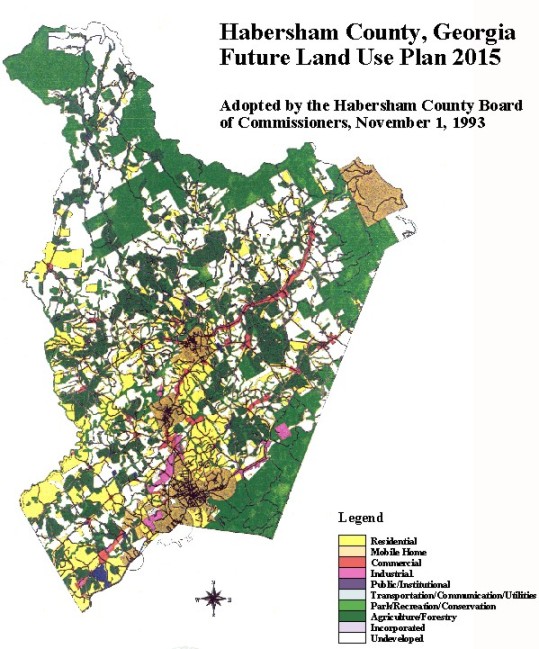 [Speaker Notes: Can protect wetlands unprotected by CWA.  Can also require buffers.  Top left pic: Carolina Bays are isolated wetlands found in coastal plain that are not protected by CWA.
Can tailor programs to community needs.  Top center: If dumping in wetlands is a problem, education and increased fines could be a response.
Familiarity with community resources/landscape and activities in the area.  Top right: McIntosh – if community protection program was in place could have put a stop to these activities 
Used to making land use decisions.  Bottom left: Habersham future land use map 
But – some programs can take time and money (technical expertise and funding).  Bottom right]
Wetland Program Examples
Inventories
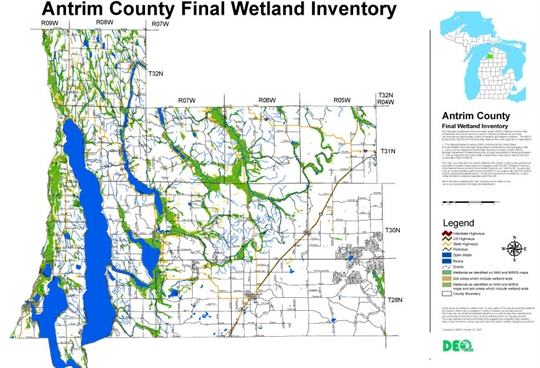 Important definitions:
Mapping/inventories: used for planning; don’t usually show boundaries
Determination: assesses whether regulated wetlands are present; no boundaries
Delineation: location and boundaries of a wetland on a specific site
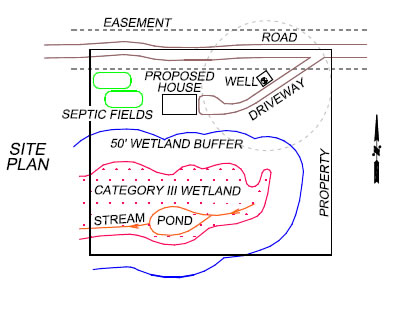 Inventories, cont’d.
Uses:
Identification of location, extent, types of wetlands; 
Avoidance of unintended impacts; 
Identification of candidate restoration sites; 
Location for signage programs, acquisition, etc.; 
Identification of those with important functions (flood storage, etc.); 
Data for watershed planning; 
Documentation of “significant nexus;”
Garnering support for local program (wetlands at risk, etc.); and
Promote/supply evidence for more state/federal protection.
Inventories, cont’d.
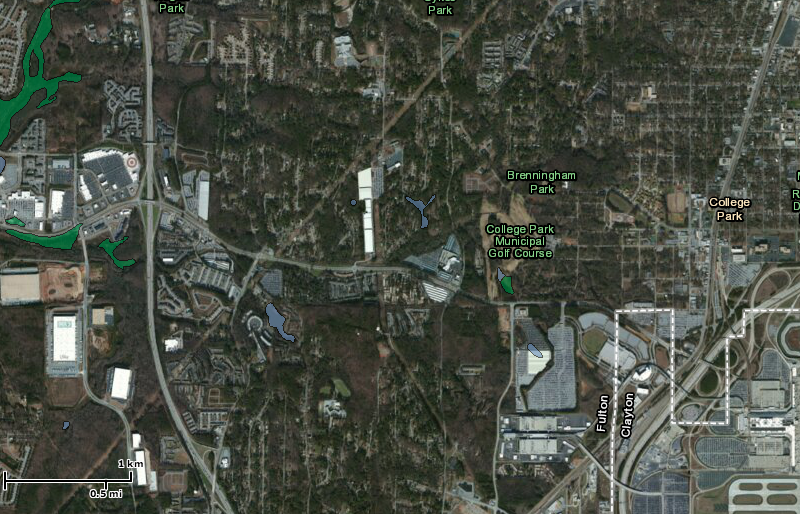 Georgia Planning Act Pt. V Criteria – “Generalized Wetlands Map”
Most use National Wetlands Inventory
Issues with NWI:
Mostly outdated
Scale – small wetlands not shown; boundaries not delineated
College Park
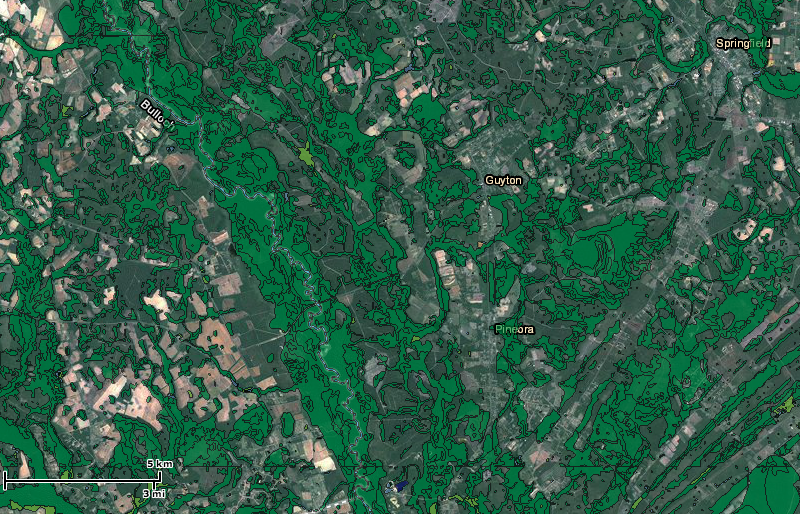 Guyton
Inventories, cont’d.
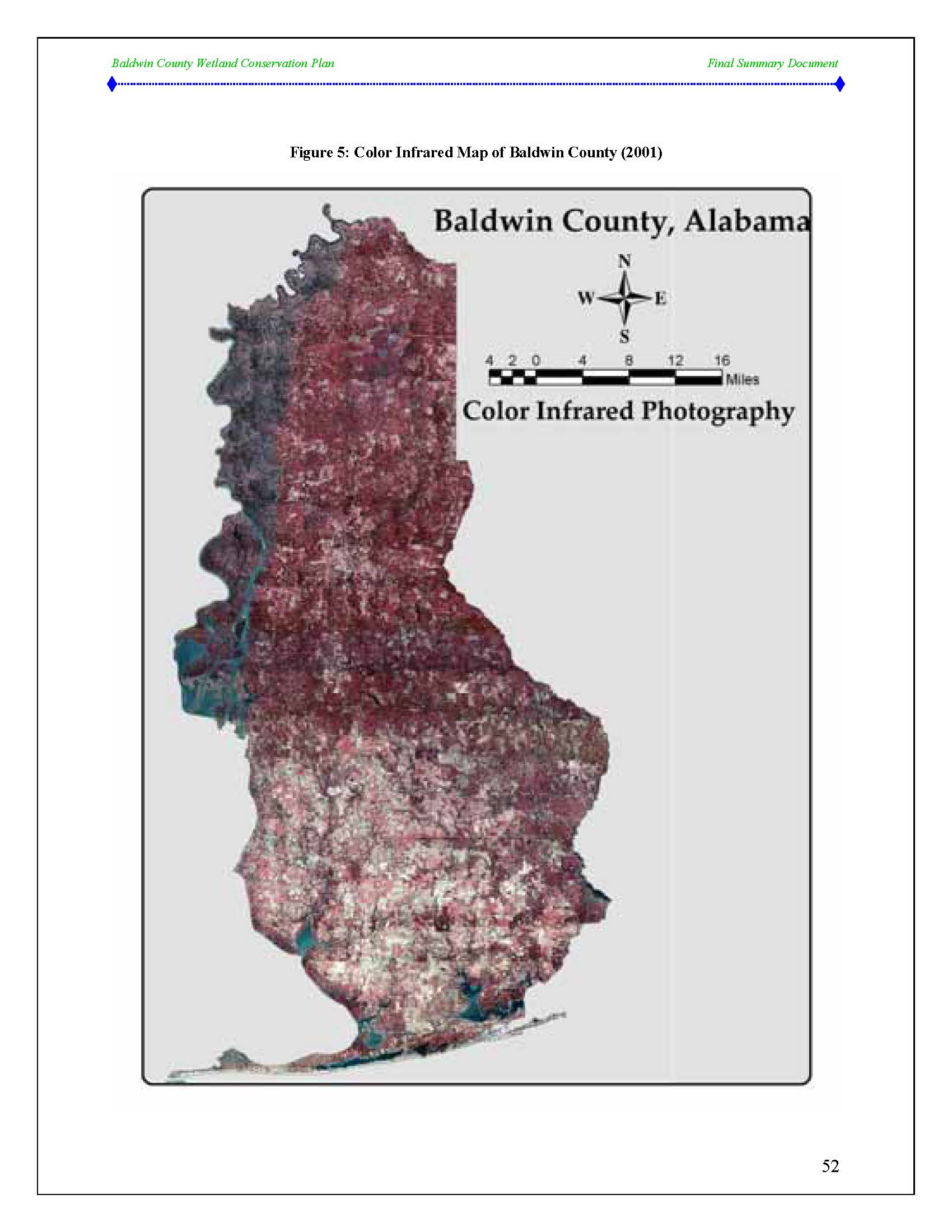 Inventory options:
NWI/other maps into GIS
Above, plus other pertinent maps
Above, plus permit applicant delineations
Above, plus existing aerial survey analysis
Conduct new aerial surveys
Conduct field surveys
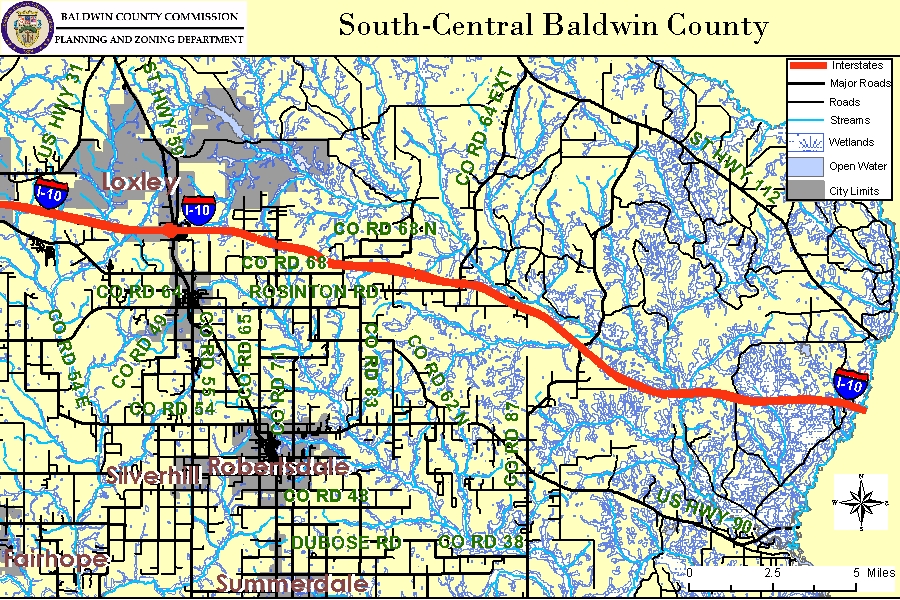 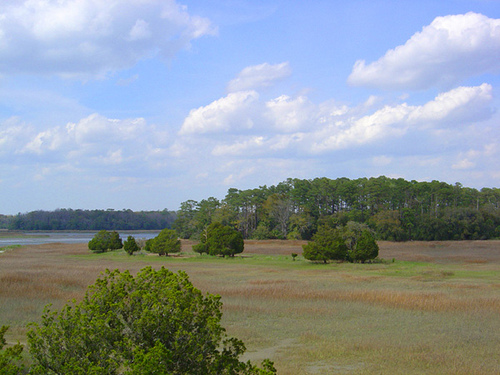 Prioritization
Best way to improve or maintain watershed health through restoration or conservation 
Focuses efforts for optimal benefits; most bang for buck 
Prioritization criteria: 
Water quality: proximity/connection to headwaters, surface waters, protected areas; adjacent land use; size; etc.
Habitat: species; connection to natural open space; corridor; etc. 
Practicality: current land use; potential for purchase; size; inclusion in greenspace plan; etc.
[Speaker Notes: - Look at Cuyahoga Wetlands Prioritization plan and talk about their criteria, etc.]
Prioritization, cont’d.
Wetlands-at-Risk Protection Tool:
Center for Watershed Protection, EPA
Five-step process that helps communities identify and protect at-risk wetlands 
Shows local governments, watershed protection groups how to:
Update wetland maps; 
Estimate losses; 
Identify priority wetlands; 
Estimate wetland values; 
Protect wetlands. 
http://www.wetlandprotection.org/
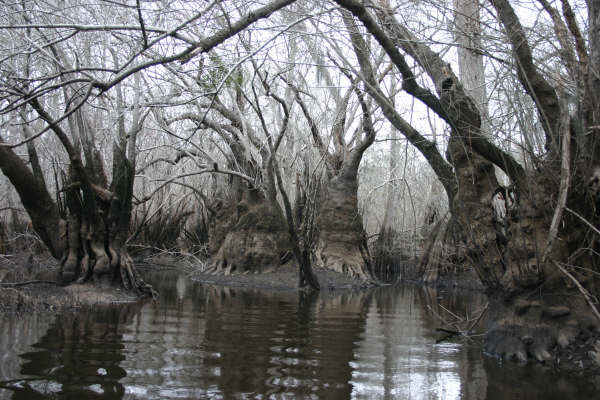 Planning Environmental Planning Criteria for Wetlands
Local governments must:
Map wetlands larger than 5 acres; 
Consider potential impacts of land use; and 
Identify acceptable and unacceptable long-term uses of wetlands.
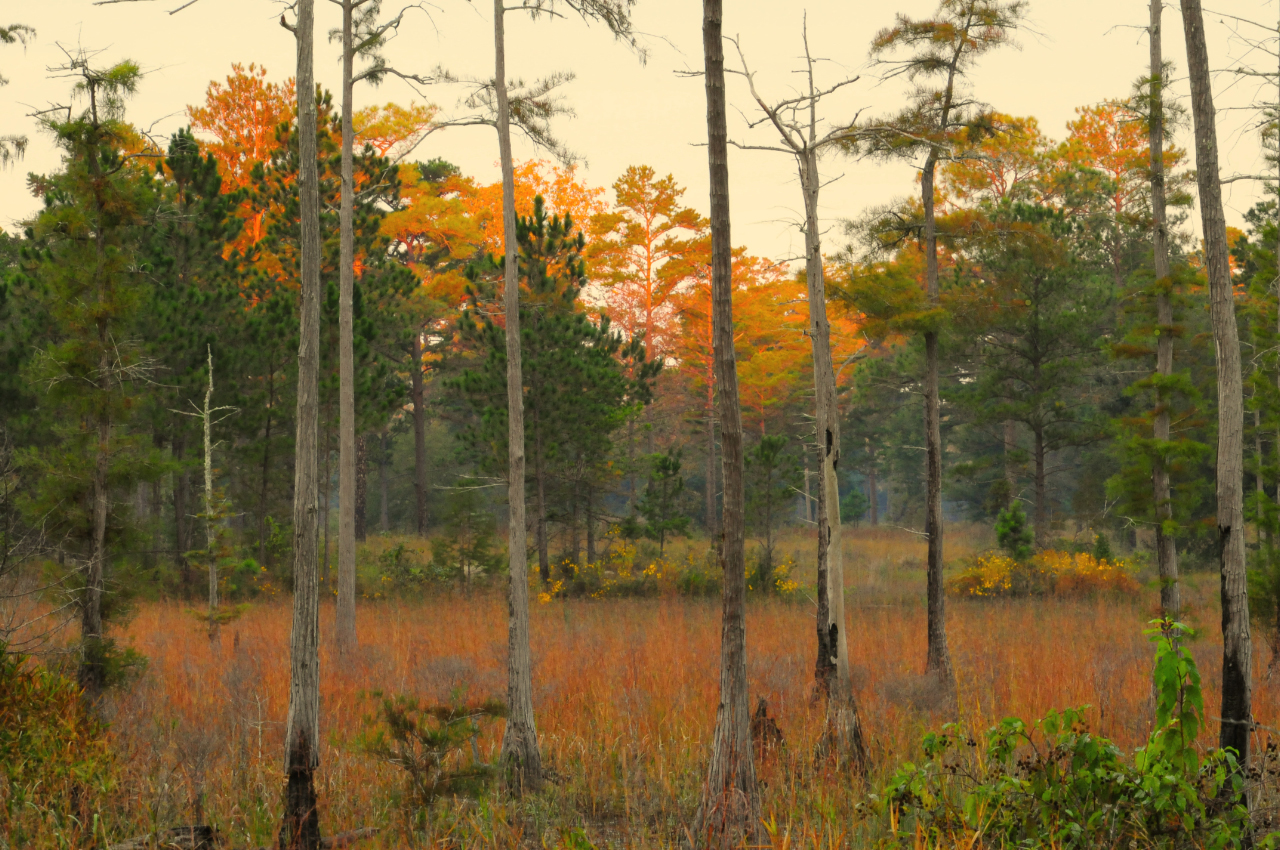 PlanningEnvironmental Planning Criteria cont’d.
How criteria are usually fulfilled:
Mapping: NWI; note no boundaries
Considerations: land use plan language re: decisions 
Uses: list those provided in Environmental Planning Criteria (almost mirror CWA § 404)
1997 DCA model ordinance
Planning Comprehensive Wetlands Planning
Warranted in communities with extensive wetlands 
Particularly beneficial for multiple programs 
Often include: mapping, education and outreach, land use policies, and regulations 
Can help identify restoration and conservation sites
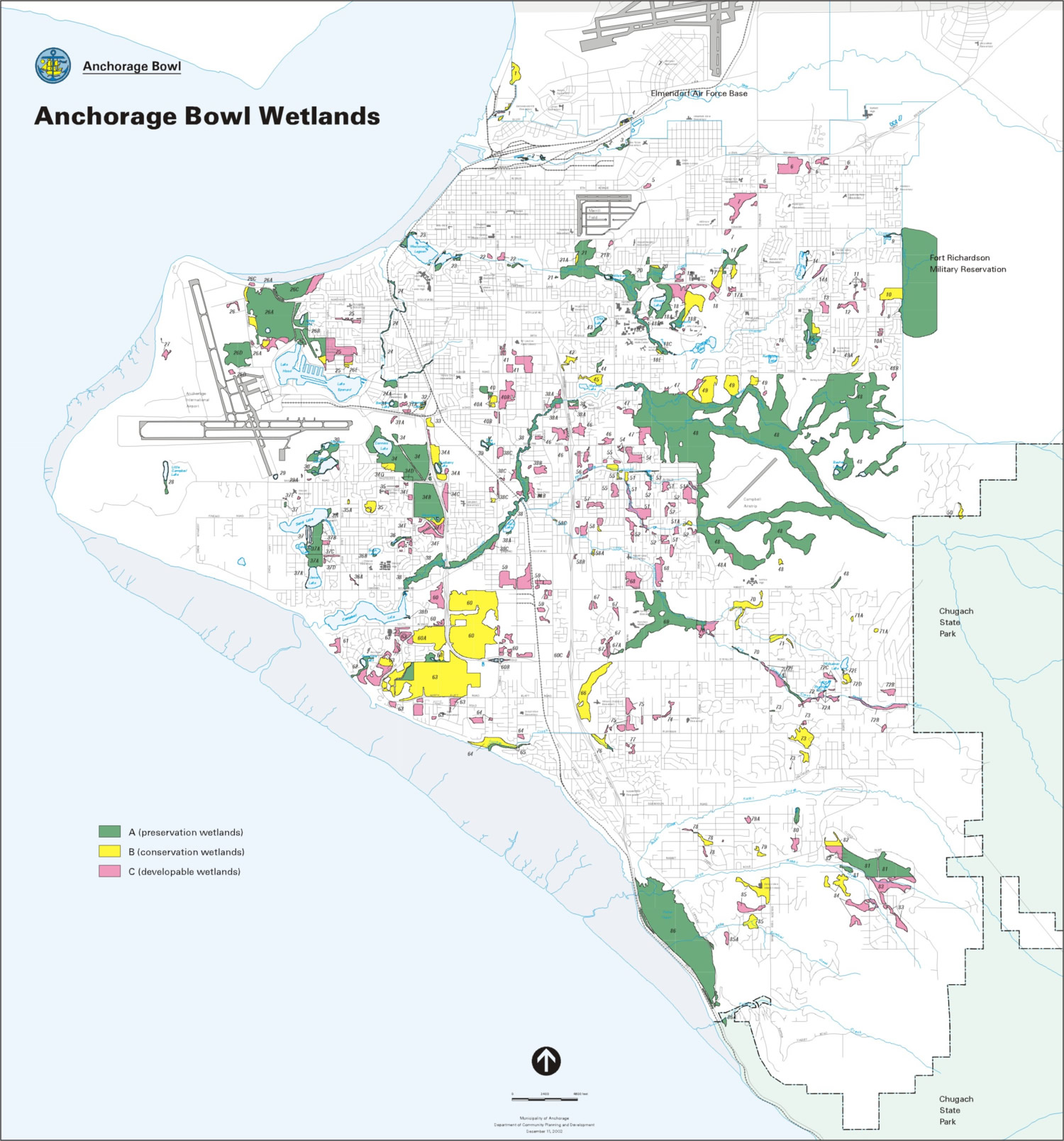 Acquisition
Reasons: 
Conserve or restore wetland services
Part of a greenspace plan
Recreational/educational amenities
Mitigation banks 
Often less expensive 
Cannot acquire coastal marshlands
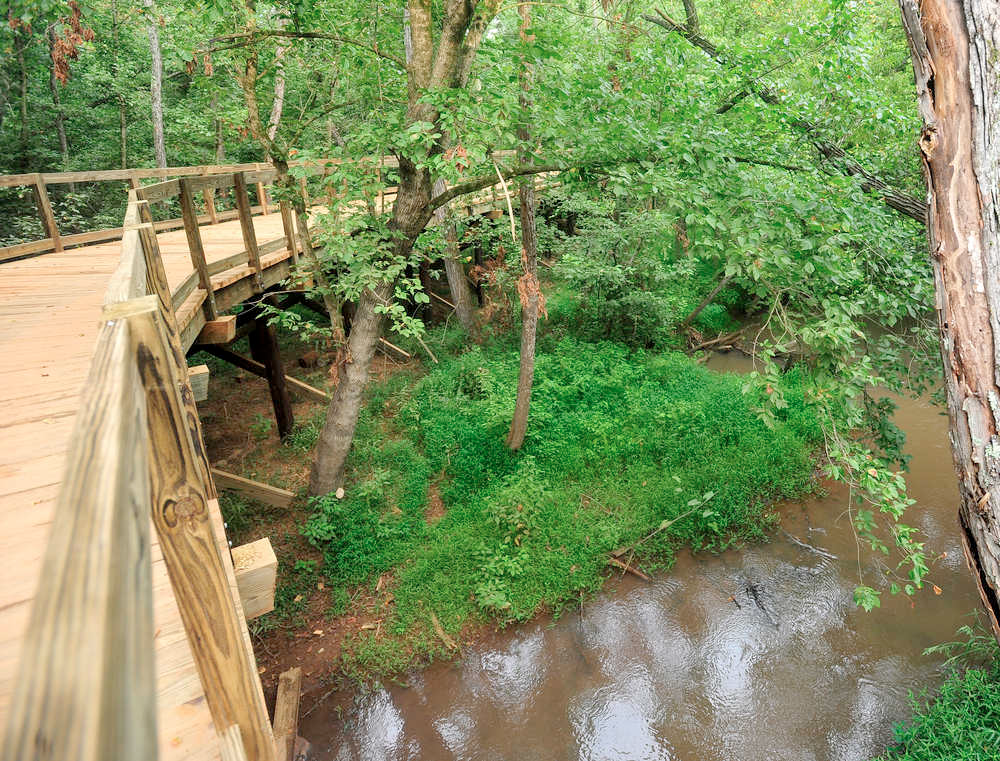 Acquisition, cont’d.
Funding:
General fund
SPLOST 
Small property tax levy (Alachua County Forever program – ¼ mil) 
State, federal grants and loans
Partner with in-lieu fee program sponsor
FEMA Hazard Mitigation Grant Program
Restoration
Returning degraded or former wetland to naturally functioning condition, or as close as possible
Sometimes as easy as removing/filling drainage structures (ditches, etc.) 
Technical assistance required, esp. for mitigation banks 
Steps: planning, implementation, monitoring, management
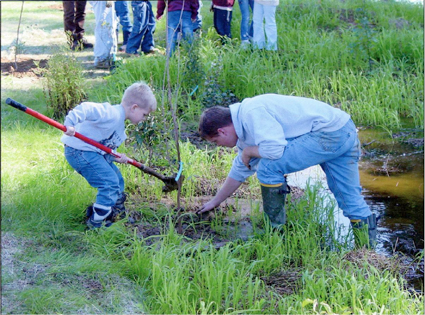 Creation
Constructing a wetland where one did not exist before 
Usually difficult
Can provide services typically provided by engineered, mechanical infrastructure at a fraction of the cost 
Two categories: established and constructed
Creation, cont’d.
Established wetlands:
Habitat, other uses
Not for water filtration infrastructure
May be used for mitigation credits (only tidal wetlands in Georgia)
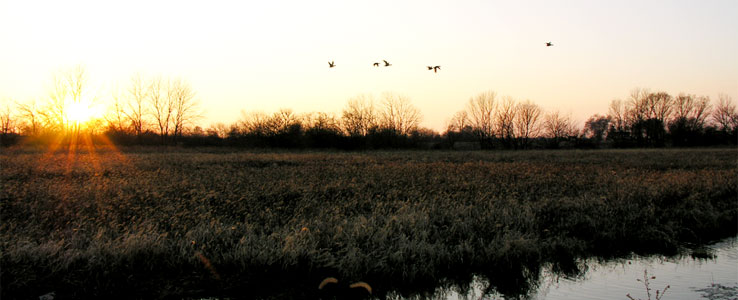 Creation, cont’d.
Constructed wetlands:
I.e., treatment wetlands
Usually created for water filtration 
Urban, agricultural runoff or wastewater system effluent 
Usually not eligible for mitigation credits 
Can remove pharmaceuticals that traditional mechanical infrastructure cannot 
Clayton County, Richmond Hill, Alpharetta
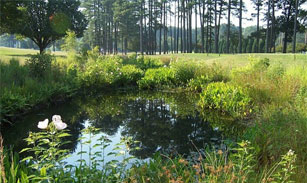 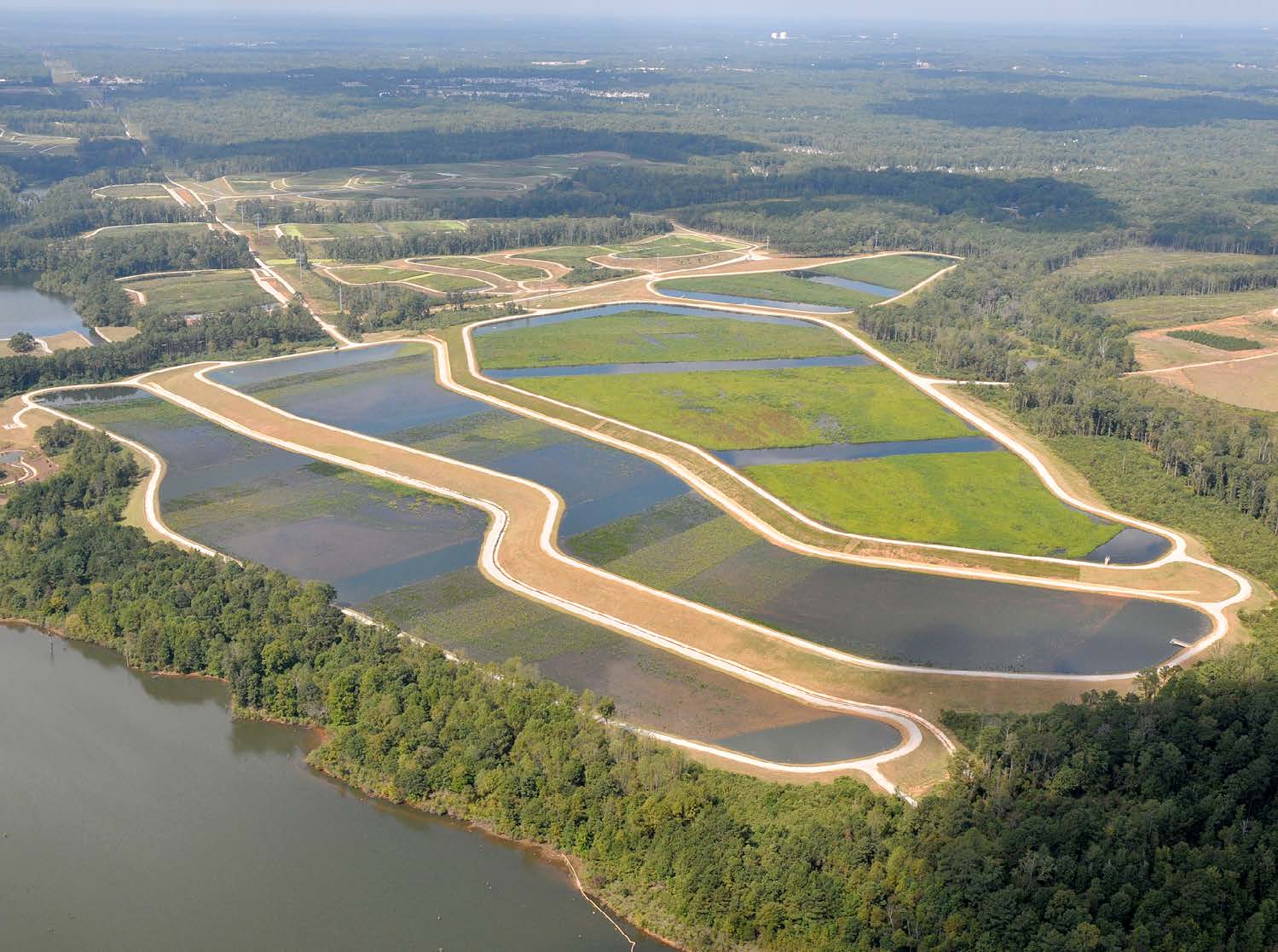 Incentives
Transferable Development Rights programs
Density bonuses
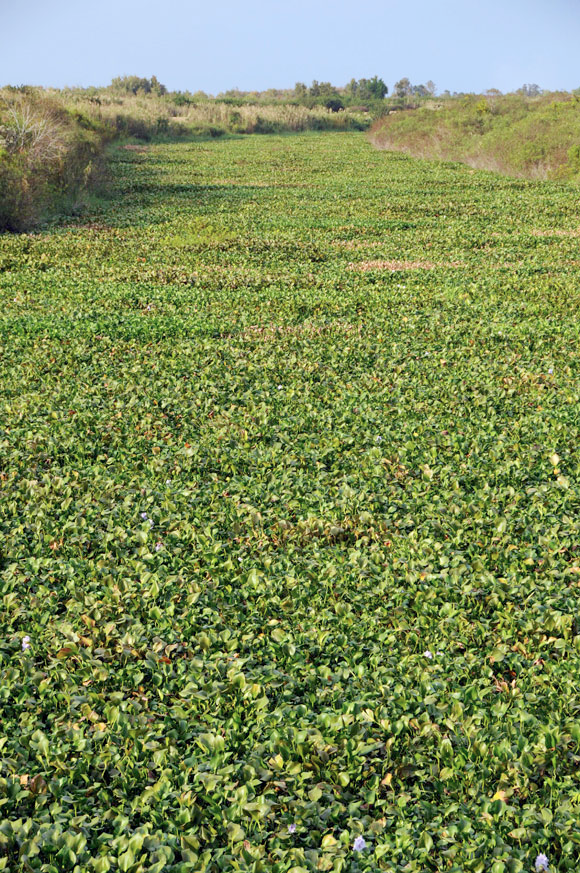 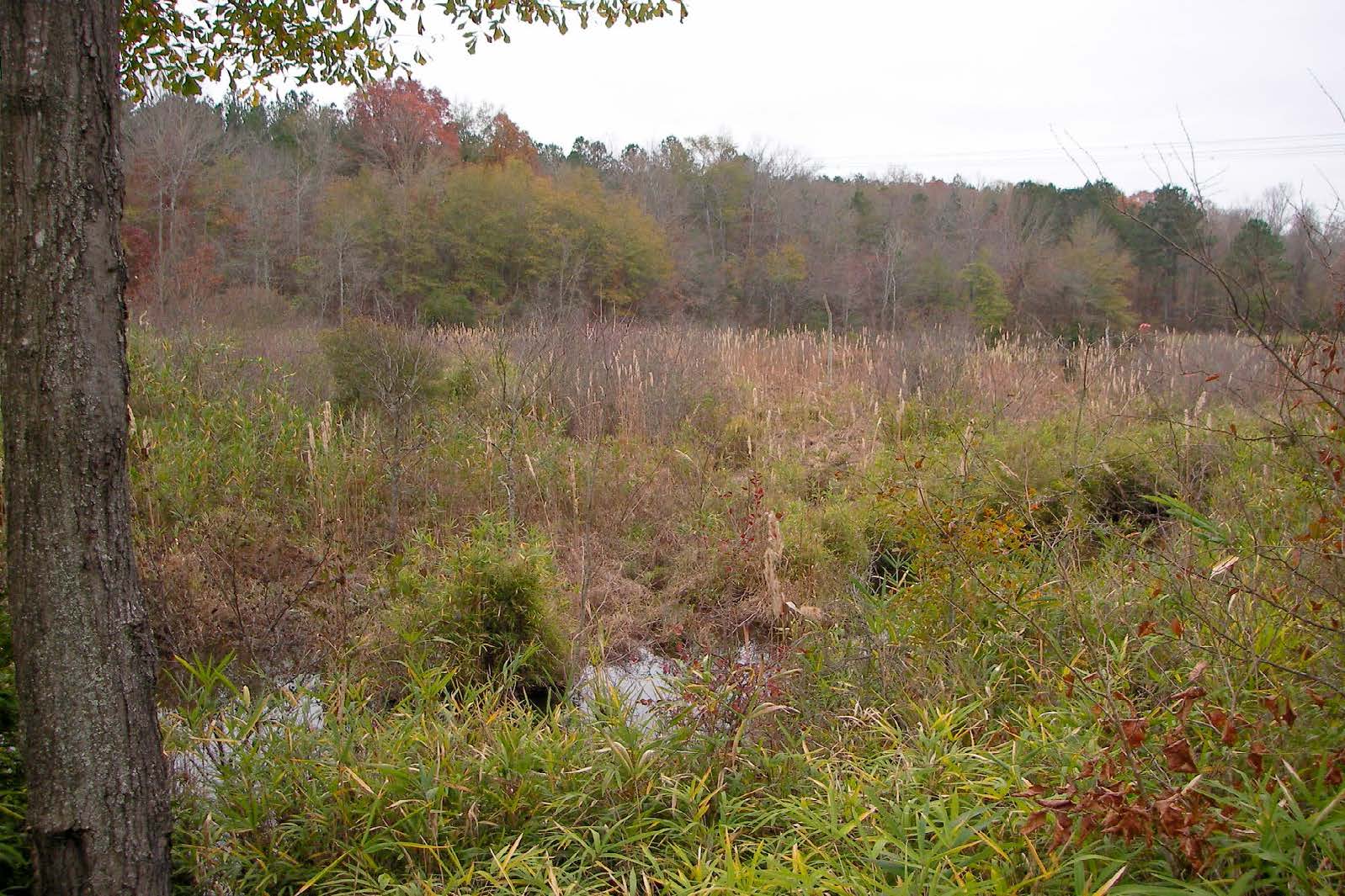 CWA § 404 Verification
Proof of USACE wetlands determination when wetlands may be impacted by development activities 
Wetlands common: all development permits 
Wetlands not common: permits for activities within specified distance from wetlands shown in community map/inventory
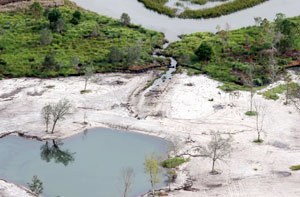 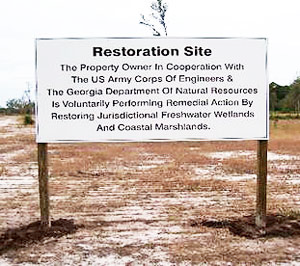 Buffers
Vegetated transition zones between uplands and wetlands/other waters 
GESA requires 25 foot buffer (case pending)
Local governments can require larger buffers 
Widths:
50-100’ – water quality 
100-300’ (or more) – wildlife 
Buffer averaging 
Variance provisions
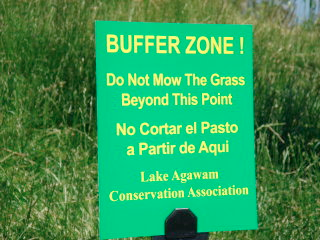 Buffers, cont’d.
Fixed-width
One width for all wetlands 
Some too small, some too large; support may erode 
Variable-width options:
Case-by-case
Based on adjacent land use 
Hierarchical rating system
Permit Programs
CWA provides explicit authority 
Two general types:
All wetlands 
Only isolated (non-jurisdictional) wetlands
Standards can be stricter than CWA 
Common reasons for permit denial: applicant failed to show impact is necessary; stormwater plan not sufficient to compensate; impacts to important or sensitive wetland
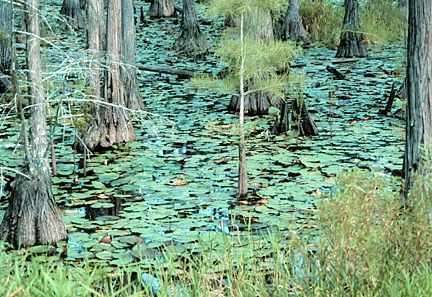 Zoning
Include wetlands-specific purpose and intent language
Incorporate wetlands considerations into rezoning decisions 
Informal
Formal standards 
Condition zoning approvals on CWA § 404 permits 
Adopt wetland overlay zones
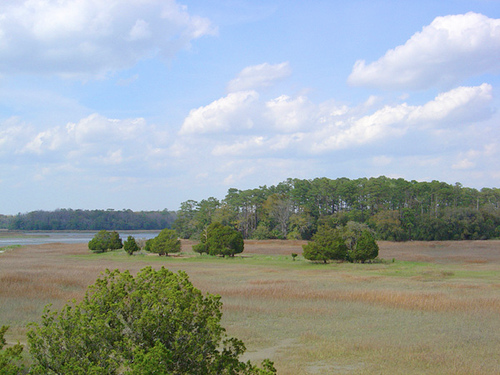 Low Impact Development
Can protect wetlands from impacts associated with increased runoff and incorporate constructed wetlands as green infrastructure
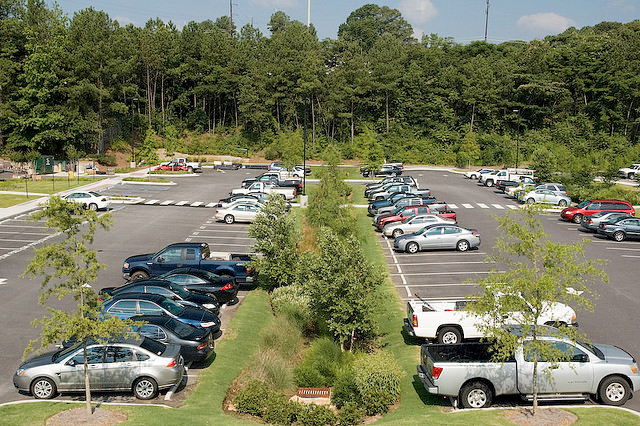 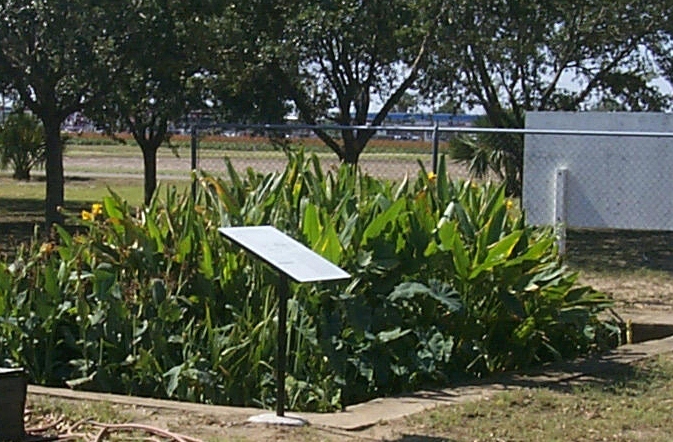 Funding & Technical Assistance
Grants:
EPA: Five Star Restoration, Wetland Program Development Grants, etc.
NFWF
NRCS 
EPD: CWA § 319
CRD: Coastal Incentive Grants
Loans: GEFA
Property taxes, SPLOST, etc. 
Cost-share: NRCS (EQIP, etc.)
Technical assistance: NRCS, National Parks Service, Georgia Land Conservation Program, DNR Private Lands Program 
Private sources (foundations, corporations, etc.)
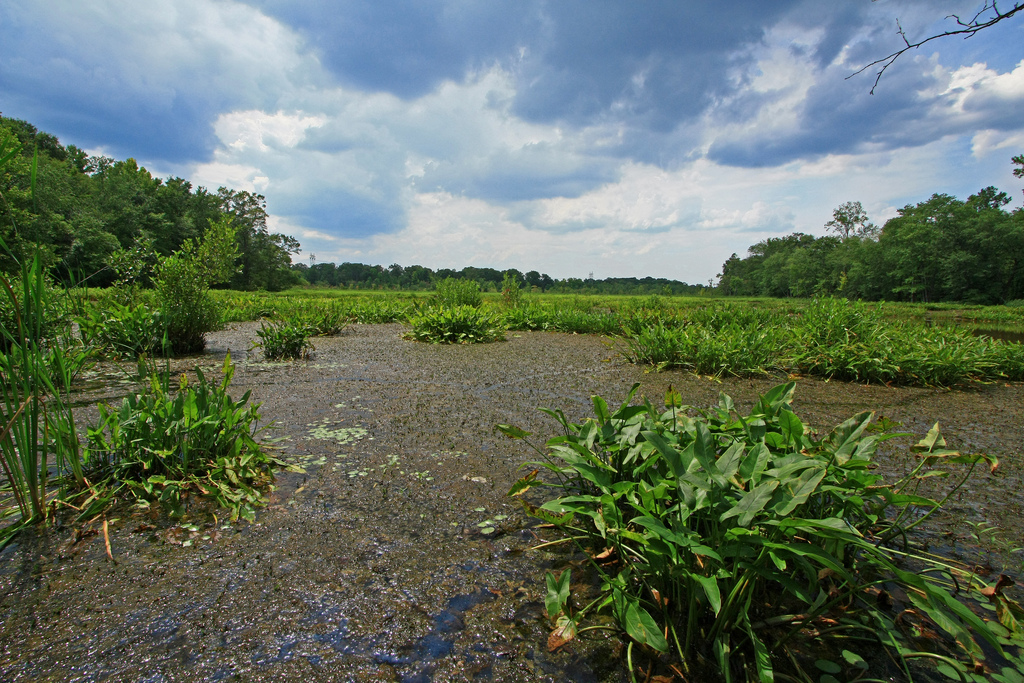 THANK YOU!
  Questions?
QUESTIONS?